Introdução a Engenharia Elétrica - 323100
Aula S2
Metodologia de engenharia
Escola Politécnica da Universidade de São Paulo
Departamentos da Engenharia Elétrica 
	PCS	Computação e Sistemas Digitais
	PEA 	Energia e Automação Elétricas
	PSI	Sistemas Eletrônicos
	PTC	Telecomunicações e Controle
V2.1
Agosto de 2016
Sumário
Engenharia e problemas de engenharia
Metodologia de engenharia
Etapas do método na disciplina
Identificação do problema 
Levantamento de dados
1. Engenharia e problemas de engenharia
Conceito de engenharia
Beneficiamento de recursos, gerando sistemas, componentes, processos (bens).
Para atendimentos das demandas da sociedade.

Método de engenharia
Processo de transformação que resulta na criação de bens.
Não envolve apenas cálculos, desenhos e esquemas executados pelo engenheiro.
Envolve, antes, a identificação das necessidades e demandas e, depois, a fabricação, a disponibilização e o futuro descarte do bens após o término de sua vida útil.
Bens
Finalidade
Desempenhar funções para satisfazer as necessidades e demandas, atendendo a certos requisitos.
Requisitos, em geral, conflitantes.
Requisitos típicos: desempenho, consumo de energia, resistência mecânica, durabilidade, fabricação, formas de operação, manutenção, econômicos, legais, de saúde, segurança, conforto, estética, etc.
Questões
Para atendimento a uma determinada necessidade ou demanda, há várias alternativas de bens, cada um atendendo aos requisitos estabelecidos, de forma diferente. Então:
Qual alternativa escolher? Existe uma melhor?
Quais requisitos são fundamentais e qual a ordem de importância entre eles?
Como quantificar requisitos não-técnicos? Ex. impacto ambiental, impacto social.
Como compatibilizar as graduações relativas aos diversos requisitos para efeitos de comparação?
Engenharia e ciências exatas
A engenharia não deveria ser uma ciência exata?
Não!!!
A engenharia faz uso de ciências exatas, tais como matemática, física e química, além de conceitos de economia, administração, meio-ambiente e outras disciplinas humanas e biológicas.
Os procedimentos e técnicas aplicados em projetos de engenharia são fundamentados em todas essas disciplinas, com uma estrutura própria, baseada em métodos objetivos, experimentais e práticos, com uma base racional e dedutiva.
Características de problemas em Engenharia
Definição do problema: nem sempre é perfeita e pode ser constantemente aprimorada ao longo do tempo.
Soluções para um problema: não atendem necessariamente a todos os requisitos, e há sempre múltiplas alternativas para solução de um problema, algumas não tão claras e fáceis de serem vislumbradas ou descritas.
Um problema nem sempre está plenamente resolvido: já que as soluções podem ser sempre aprimoradas, os requisitos podem se modificar ao longo do tempo, ou mesmo as técnicas de solução terem evoluído.
Resolução: requer conhecimentos multi-disciplinares.
Como resolver problemas de engenharia
Como utilizar ferramentas e ciências exatas para resolver um problema de engenharia?
Através de um... 
método de engenharia
Uma abordagem metódica, por etapas.
Permite lidar com problemas vultuosos e complexos.
Aplica um processo heurístico e cognitivo, envolvendo conhecimento, experiências anteriores, planejamento, estratégias e aproximações por tentativa e erro.
Ciência + Arte + Experiência.
2. Método de engenharia
Definição do problema: identificação de necessidades e demandas e o estabelecimento de seus requisitos.
Pesquisa: levantamento e análise de dados.
Elucubrar e criar: formação de alternativas de solução.
Definição de métricas e avaliação: definição de critérios e métodos para comparação das alternativas.
Especificação: escolha, detalhamento e comunicação da solução ideal.
Implementação: fabricação, operação e manutenção.
Descarte: manejo da solução após término de sua vida útil.
Características desse método
É uma filosofia
Pode resultar em um projeto:
Inovativo – aplicação de conhecimentos inéditos ou anteriormente não experimentados, ou;
Evolutivo – aplicação de conhecimentos anteriores, refinados ou adaptados.
É um método iterativo.
O resultado de uma etapa pode requerer a volta a uma etapa anterior, para refinamento ou reavaliação.
Cuidado: Não é o método científico.
Aspectos importantes
Para perceber o problema: identificar o problema basicamente é preencher a frase:
<QUEM?> precisa <DO QUE?> pois <PROPÓSITO?>
Na pesquisa e levantamento de dados: uso de informações consistentes, sólidas, de referências conhecidas, creditadas e devidamente citadas.
Na documentação de todo o processo: para rastreamento das atividades de cada etapa e estabelecimento de uma base de conhecimento para uma evolução futura.
Comunicação: aplicação de linguagem técnica, universal, inteligível, padronizada, acessível.
3. Etapas do método na disciplina 0323100
ETAPA 1 – Pesquisa e levantamento de dados.
ETAPA 2 – Análise e interpretação dos dados.
ETAPA 3 – Definição do problema.
ETAPA 4 – Proposição de alternativas de solução.
ETAPA 5 – Definição de métricas e critérios para avaliação da melhor solução.
ETAPA 6 – Especificação e desenho da solução.
ETAPA 7 – Implementação de prova de conceito.
ETAPA 8 – Descarte.
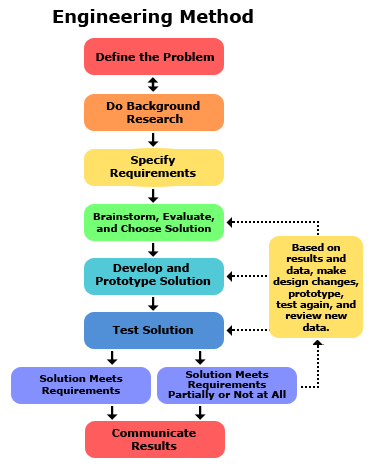 Retirado de :
http://www.sciencebuddies.org/
4. Identificação do problema/necessidade
Em um produto ou serviço...
Definir o que é insatisfatório.
Procurar argumentos desagradáveis ou inadmissíveis.
Evitar censurar a percepção de um colega e suspender o julgamento, todas as opiniões devem ser anotadas.
Ressaltar coisas ou atividades de baixo valor agregado, braçais, inconvenientes, trabalhosas.
Identificar ideias pré-concebidas que não possuem motivo forte o suficiente que as justifique.
Esclarecer: Qual é o problema? Quem tem o problema? Por qual razão é importante resolvê-lo?
5. Levantamento de dados
Para um dado problema formulado...
Estudar de forma mais aprofundada os conceitos envolvidos.
Aprender através de experiências prévias, de outras iniciativas e relatos, evitar tentativa infrutíferas e erros.
Colecionar dados e parâmetros quantitativos e qualitativos para uso futuro em análises.
Observar análises de resultados e conclusões de pesquisas e trabalhos anteriores.
5. Levantamento de dados (cont.)
Para um dado problema formulado...
Obter informações, das mais diversas, através de
Pesquisas bibliográficas em livros, periódicos, revistas, teses, dissertações e monografias.
Pesquisas em bases de dados científicas (portais Capes, Scielo, teses USP, IBICT/BDTD, IEEE, IET, Elsevier,...).
Procura na internet (Google, ScienceDirect, IEEEXplore, Scopus, Springer, Citeseer).
Pesquisas ativas em campo, entrevistas pessoais, procura e contato com especialistas.
Identificar o estado da arte e das tecnologias.
Cuidados no levantamento de dados
Os autores e fontes devem ser creditados e corretamente citados.
Procurar autores, fontes e publicações que possuam credibilidade.
Procurar referências recentes, evitar material ultrapassado.
Procurar trabalhos não tendenciosos ou polarizados a uma dada solução ou tecnologia proprietária.
Obter informações de fontes acessíveis.
Para saber mais...
Masetto, M. T. et al, “Ensino de Engenharia – Técnicas para otimização das aulas”, Editora Avercamp, 2007.
Brinatti, H. et al, “Material didático da disciplina PNV-2100 – Introdução a Engenharia”, Escola Politécnica da Universidade de São Paulo, 2012.
Bazzo, W. A., Pereira, L. T. do Vale, “Introdução a Engenharia – Conceitos, Ferramentas e Comportamentos”, Editora da UFSC, 2006.
Para saber mais...
Science Buddies, “The Engineering Design Process”, http://www.sciencebuddies.org/engineering-design-process/engineering-design-process-steps.shtml, 2014.
Science Buddies, “Comparing the Engineering Design Process and the Scientific Method”, http://www.sciencebuddies.org/engineering-design-process/engineering-design-compare-scientific-method.shtml, 2014.